Bad weather
PREPARED AND CONDUCTED BY Nazarova Anna
What is wrong?..
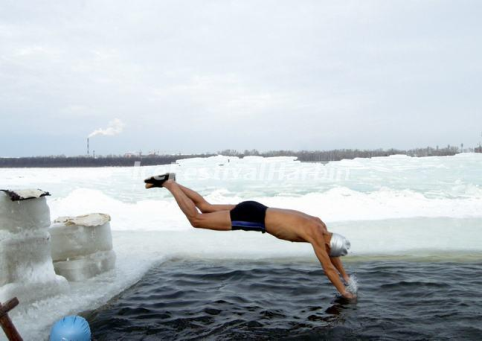 Autumn
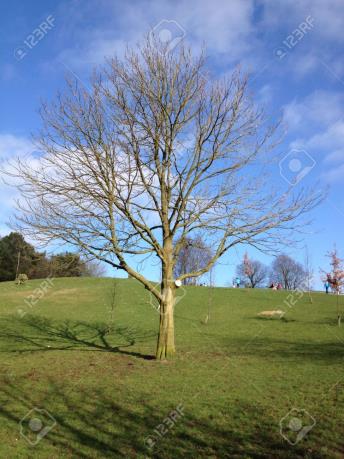 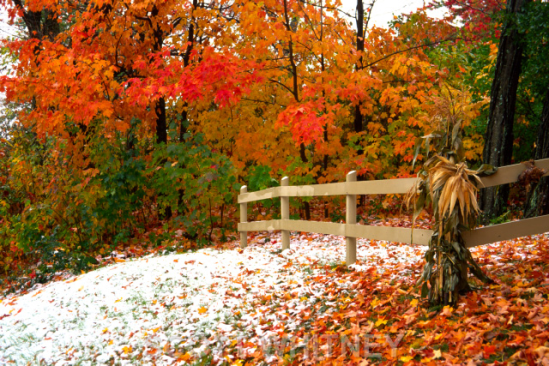 1. Are there apples on the trees in November?
2. Can we swim in the river in September?
3. Are there flowers in the fields in October?
4. Can we skate in autumn?
5. Is the weather hot in autumn?
6. Can we see he first flowers in October?
7. Can we see brown or yellow leaves on the ground in autumn?
8. Is autumn frosty?
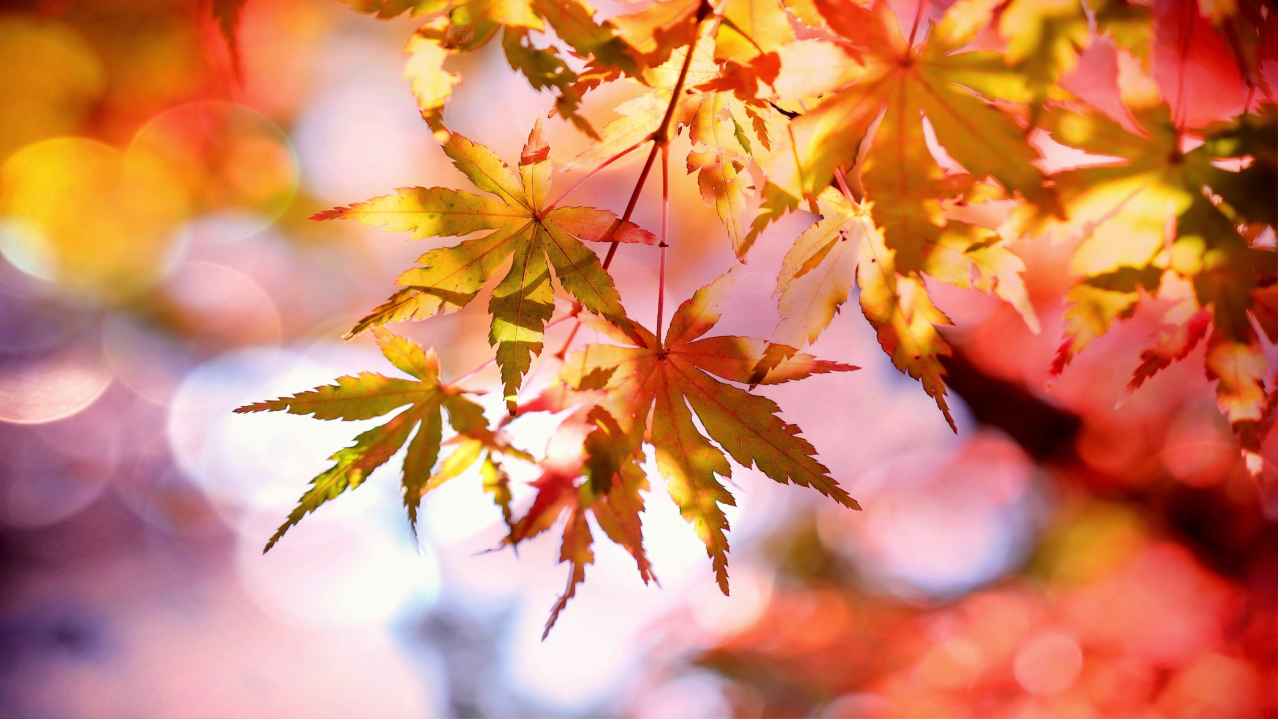 Winter
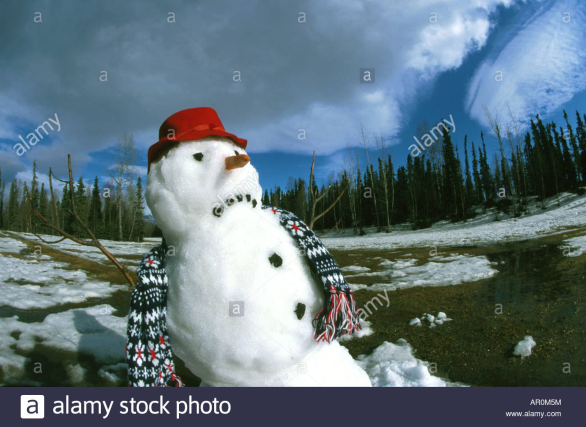 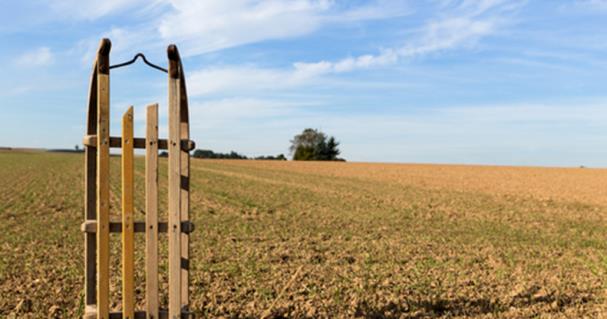 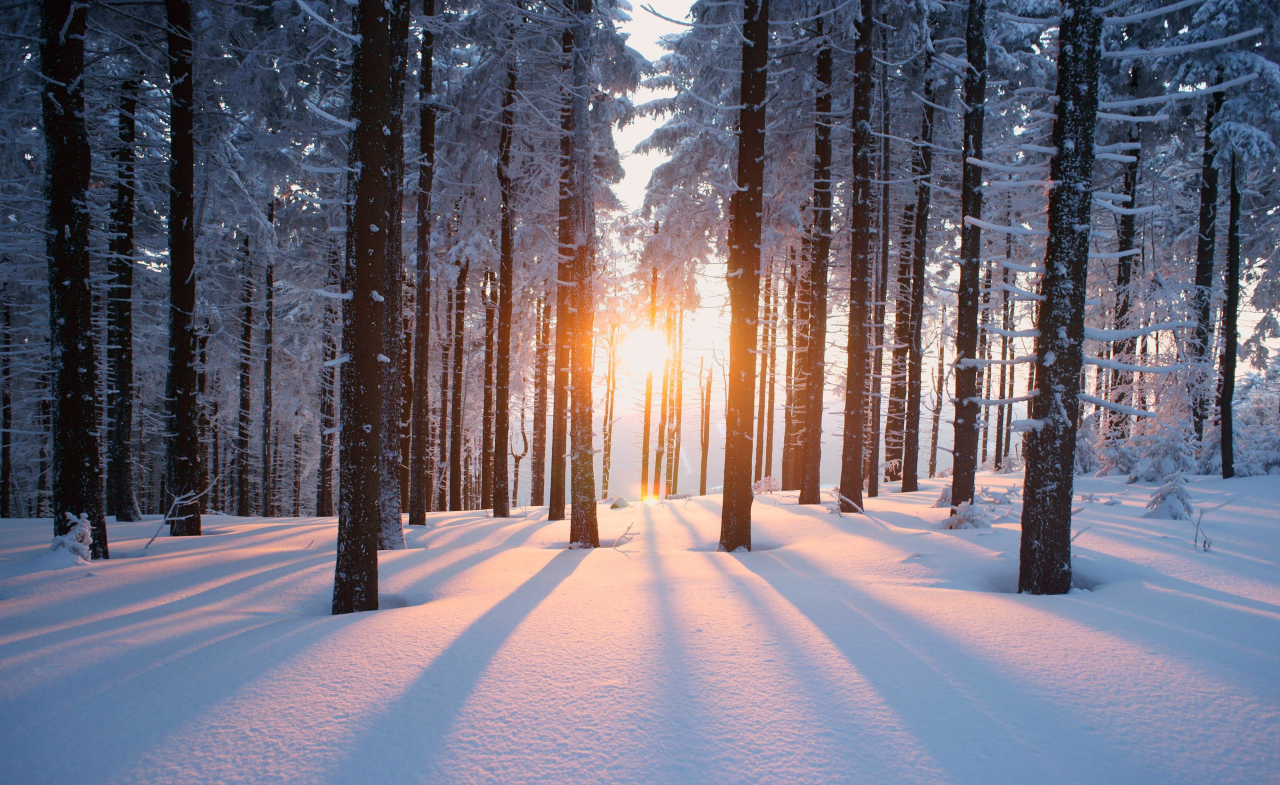 Spring
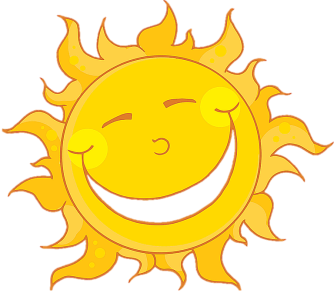 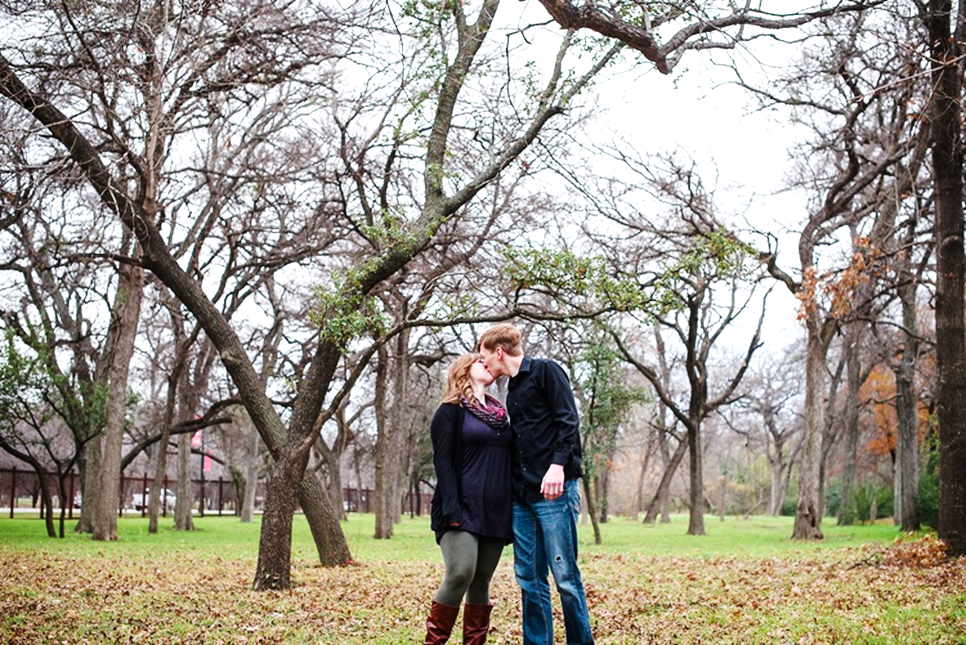 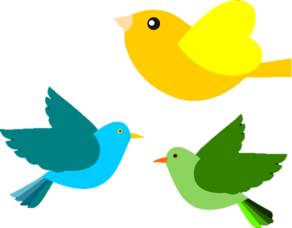 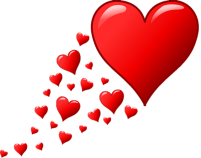 Summer
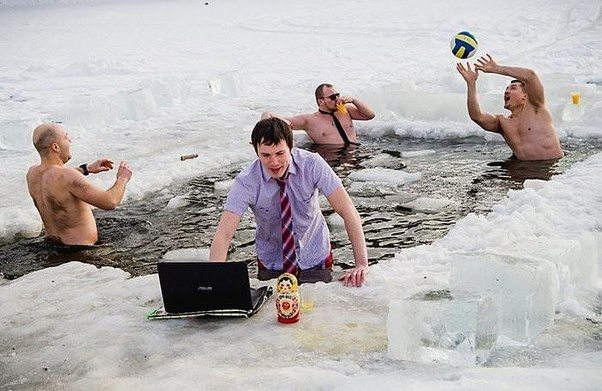 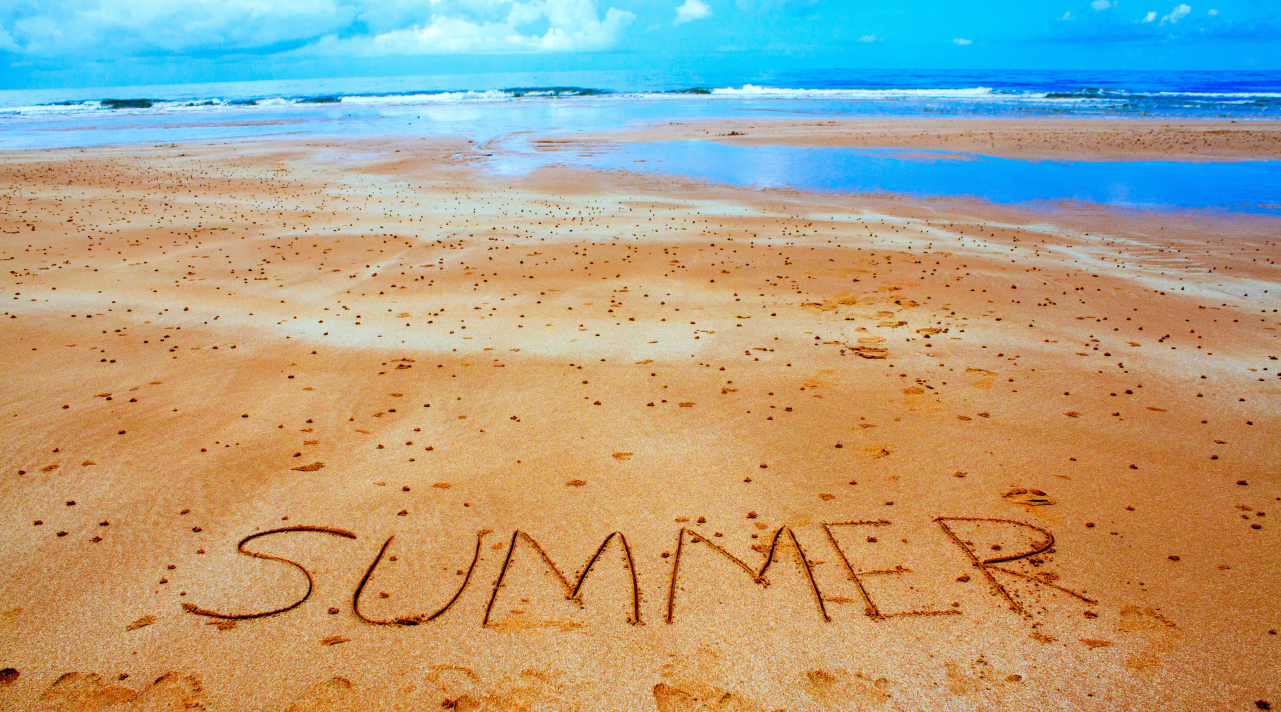 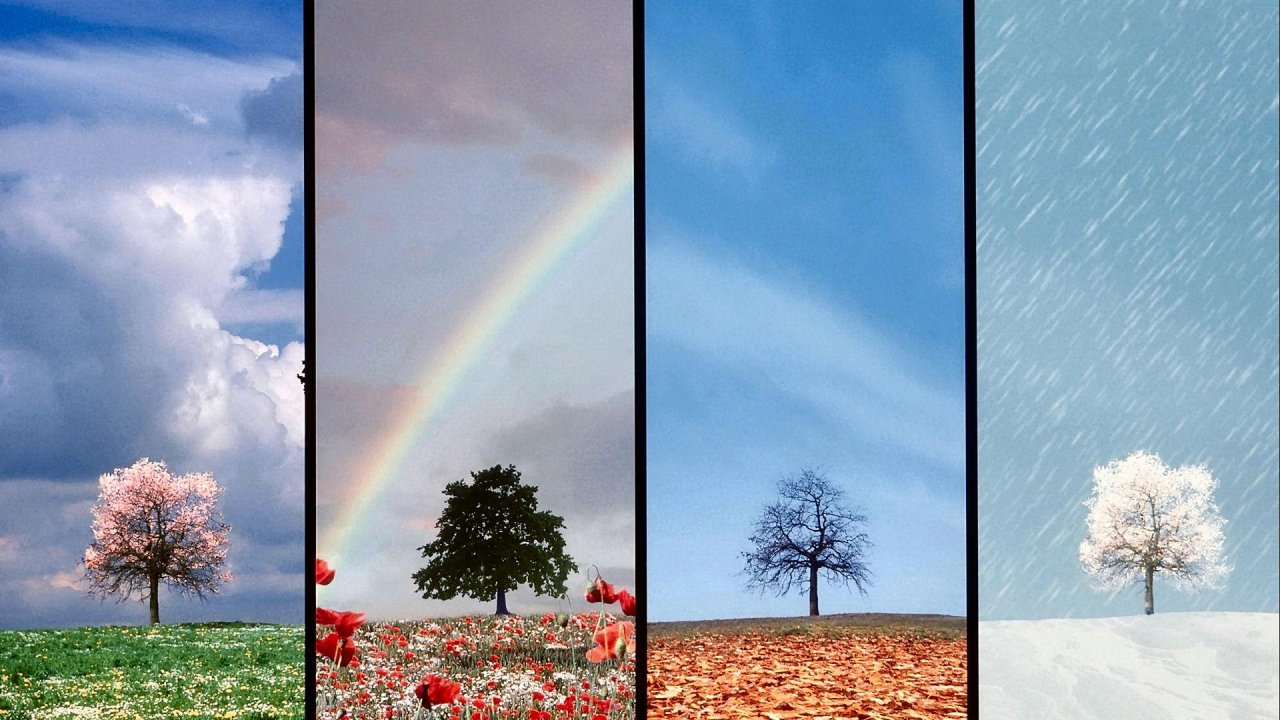 There is no such thing as 
BAD WEATHER,
only BAD CLOTHING